Двигатель внутреннего сгорания
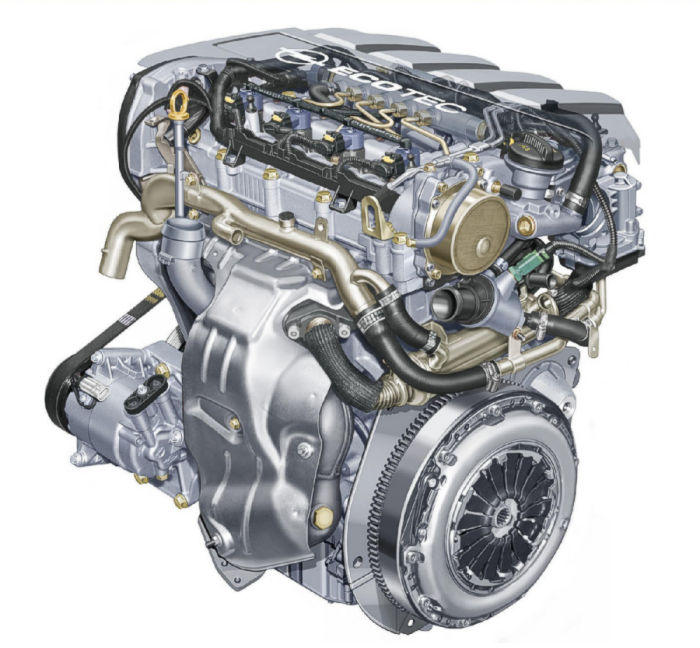 Учитель физики:
 глазкова Светлана Борисовна
Архимед  3 век до н.э.
Пушка Архимеда
Тепловые двигатели
Машины, в которых внутренняя энергия топлива превращается в механическую энергию
Джеймс Уаат
Тепловой двигатель
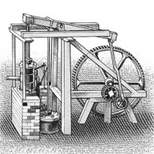 Английский ученый
1784 год
тепловые двигатели
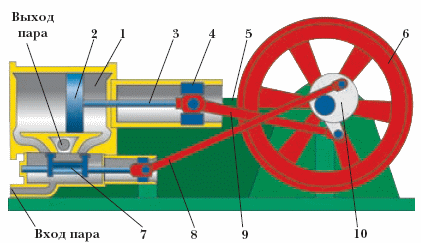 Двигатель внутреннего сгорания
Паровая      машина
Реактивный двигатель
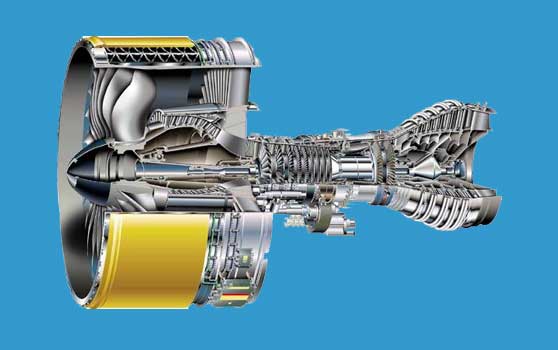 Газовая и паровая 
                турбины
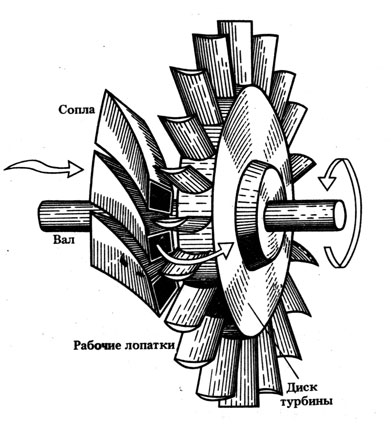 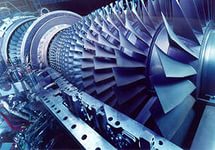 Тепловая машина состоит:
Полезная работа
Первый двигатель внутреннего сгорания
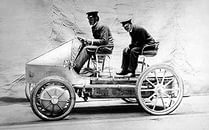 Э.Ленуар
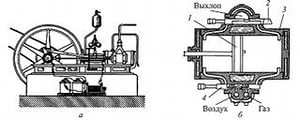 1860 год
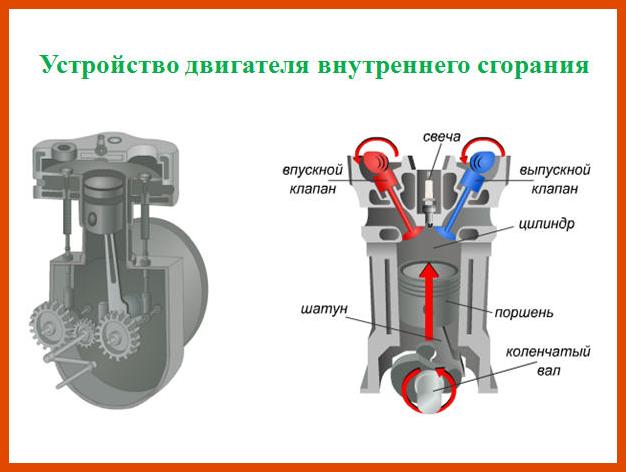 Принцип работы ДВС
В чем отличие данного двигателя
Одно- и двухцилиндровые двигатели
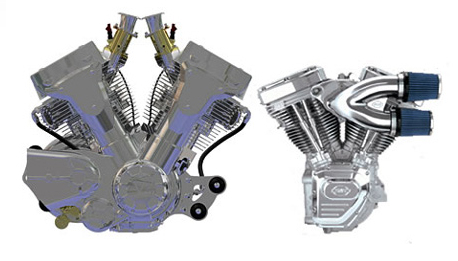 Рудольф Дизель – дизельный двигатель внутреннего сгорания
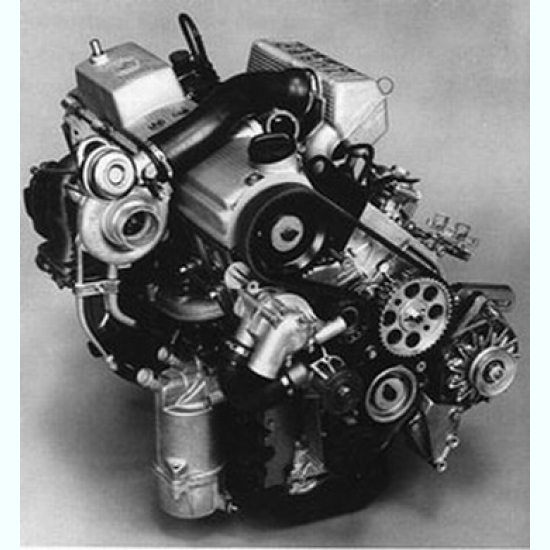 Применение двигателя внутреннего сгорания
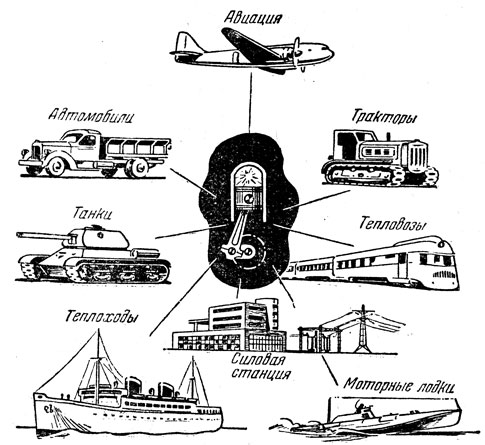 Электромобили – экономичные и экологически чистые машины
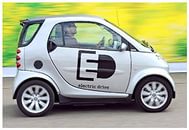 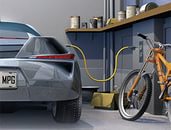